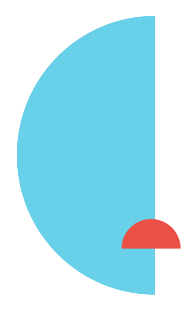 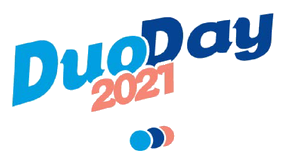 logo de l’employeur
partenaire du
18 novembre 2021
EMPLOYEUR souhaite s’associer à l’événement européen du DuoDay visant à sensibiliser largement les employeurs et leurs collaborateurs à l’inclusion des personnes en situation de handicap au travail.
Le principe
En tant qu’agent, vous avez la possibilité d’accueillir, le temps d'une journée de stage, une personne en situation de handicap qui sera en duo avec vous. L’objectif est de faire découvrir nos environnements de travail et nos métiers à des étudiants, demandeurs d’emploi ou travailleurs en situation de handicap.
Le programme de la journée
Le stagiaire en situation de handicap participera avec vous aux tâches habituelles et/ou vous observera pendant la journée.
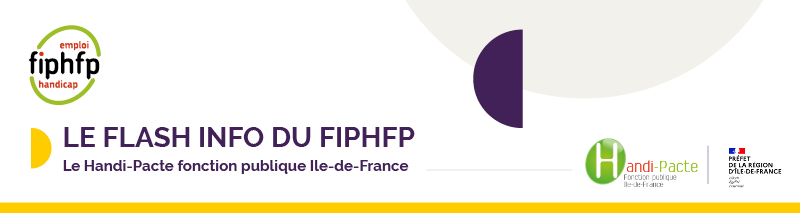 Comment participer ?
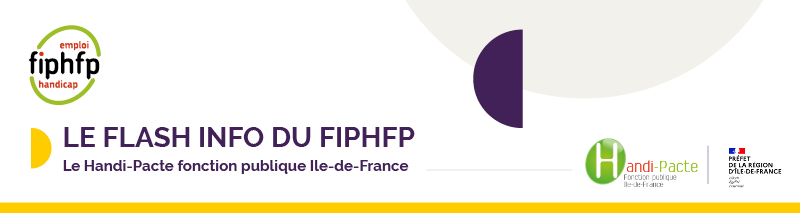 Si vous êtes disponible le 18 novembre 2021, inscrivez-vous 
auprès du référent handicap :

Prénom – Nom
Coordonnées
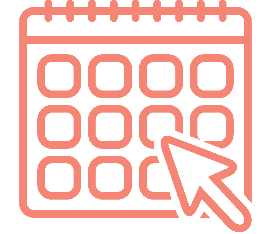 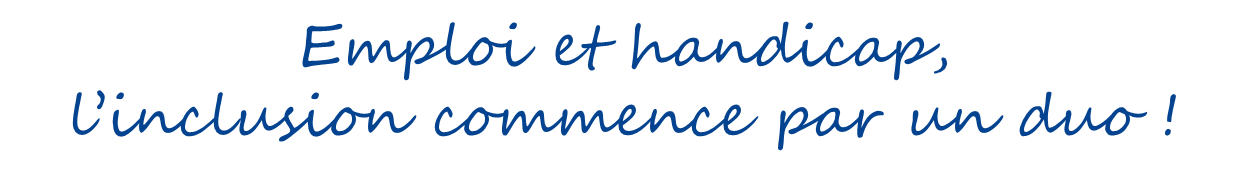